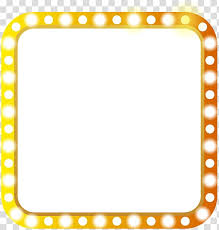 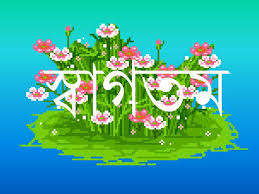 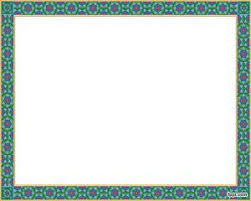 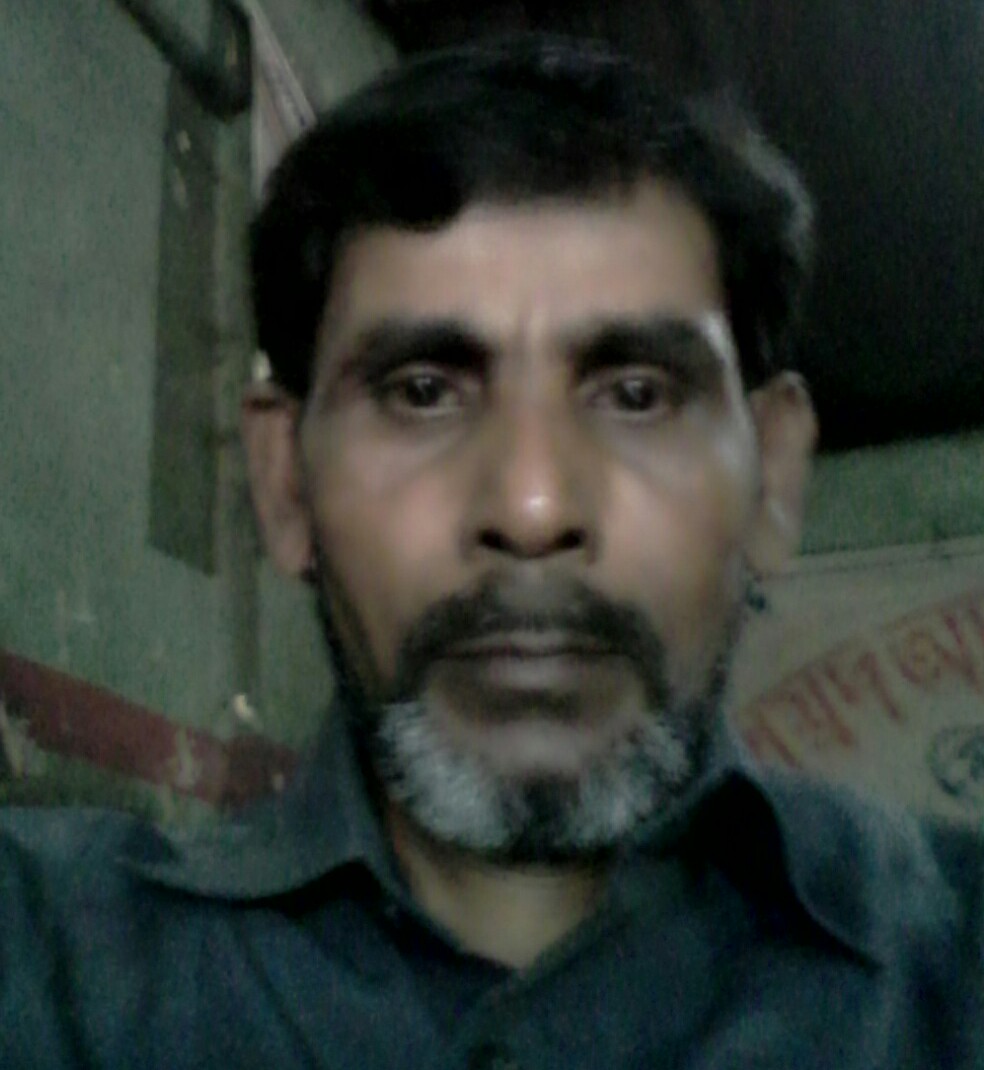 শিক্ষক পরিচিতি
মোঃ আবুল কাশেম 
সহকারি শিক্ষক 
লাকেশ্বর দাখিল মাদ্রাসা 
ছাতক সুনামগঞ্জ 
মোবাইল ০১৭৮৬৪৯৮৯২২
এসো ছবিগুলো দেখি
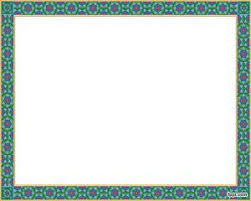 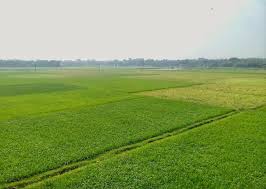 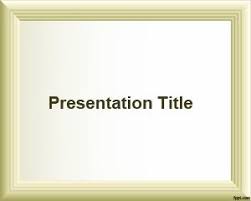 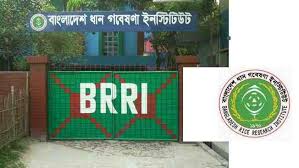 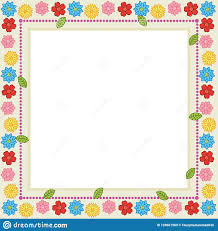 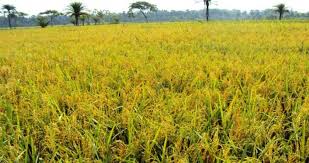 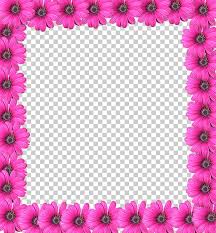 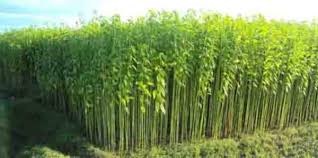 এসো ছবিগুলো দেখি
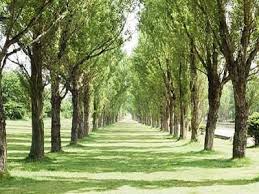 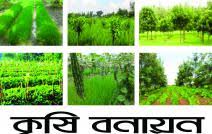 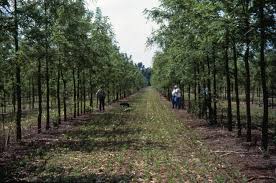 গাছপালা দ্বারা আচ্ছাদিত এলাকাকেই আমরা বন বলি ।আর যে পদ্বতিতে বন তৈরি হয়, তা-ই বনায়ন ।
আরও কিছু ছবি দেখি
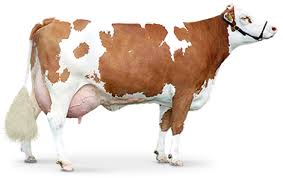 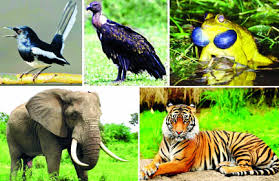 কৃষি কর্মকান্ডে বিরাট অংশ জুড়ে আছে পশু-পাখি পালন। পশু-পাখি ছাড়া ফসল ও পুষ্টির কথা ভাবাই যায় না।
উদ্যান ফসল
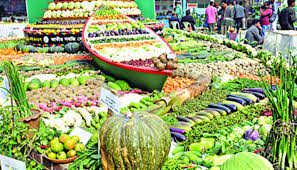 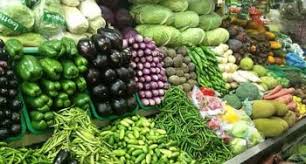 উদ্যান ফসলের মধ্যে রয়েছে বিভিন্ন ধরনের শাকসবজি । লাউ, শিম, ফুলকপি, টমেটো, আলু, মুলা ইত্যাদি শীতকালীন সবজি।শাকসবজি ও ফল থেকে আমরা ভিটামিন ও খনিজ পদার্থ পেয়ে থাকি।
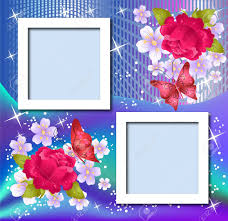 আমাদের জীবনে কৃষি 
অধ্যায়ঃ প্রথম 
বিষয়ঃ কৃষি শিক্ষা 
সময়ঃ ৫০ মিনিট 
তারিখঃ ১২/১২/২০১৯
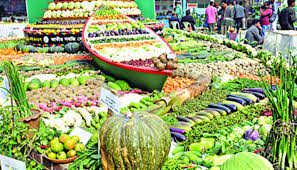 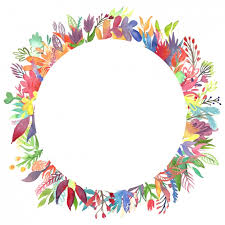 শিখনফল
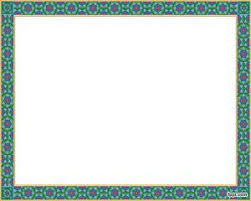 এ অধ্যায় পাঠ শেষে যা শিখবে- 
বাংলাদেশের কৃষি পরিধি এবং পরিসর ব্যাখ্যা করতে পারবে । 
কৃষিবিষয়ক তথ্য ও সেবা প্রাপ্তির সম্পর্কে চিহ্নিত করতে পারবে ।
ছবিগুলো ভাল  করে লক্ষ্য করি
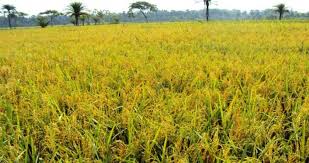 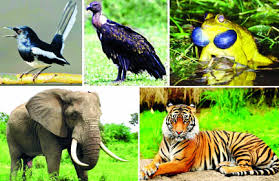 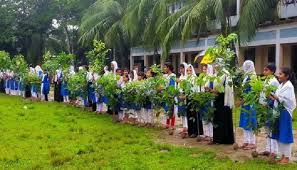 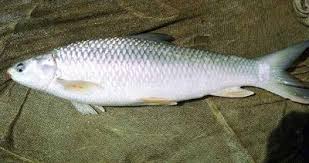 কৃষির অন্তর্ভুক্ত বিষয়গুলো যেমন;ফসল,পশু-পাখি,মাছ,ও বনায়ন নিয়েই হচ্ছে কৃষির পরিধি।
ছবিগুলো লক্ষ্য কর
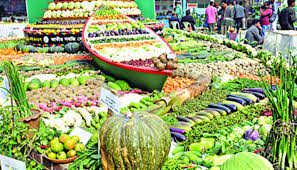 কৃষির আধুনিক প্রযুক্তি, কৃষি উপকরন ও কৃষি পন্য একসাথে একমাত্র কৃষিমেলার মাধ্যমেই দেখা সম্ভব। এই মেলায় চারা, বীজ, সার, কৃষি প্রযুক্তি দেখানো ও বিক্রি ক্রা হয়।
সম্প্রসারন কর্মকর্তা যখন এলাকা পরিদর্শনে যান, তখন অভিজ্ঞ কৃষকদের শরনাপন্ন হন এবং তাদেরকে নিয়েই কৃষকদের গৃহ ও খামার পরিদর্শন করেন এবং মাঝে মধ্যে সভা ও উঠোন বৈঠক করেন।
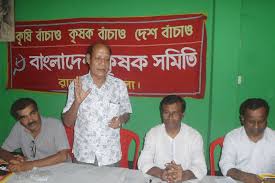 বাংলাদেশে অনেকগুলো কৃষি গবেষনা প্রতিষ্ঠান রয়েছে। ধান গবেষনা ইনস্টিটিউট, ইক্ষু গবেষনা ইনস্টিটিউট,কৃষি গবেষনা ইনস্টিটিউত ও পরমানু গবেষনা ইনস্টিটিউট বিভিন্ন ফসলের উপর গবেষনা করে।
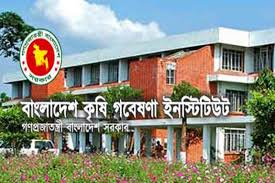 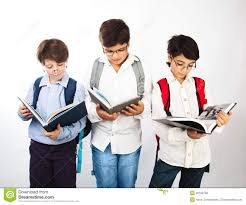 দলীয় কাজ
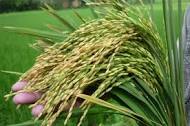 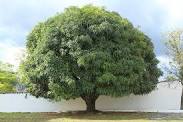 ক।মাঠ ফসল কাকে বলে ? 
খ।চিত্র ‘ক’ এর ফসলটি কোন ধরনের ? এর কারন ব্যাখ্যা কর । 
গ।অর্থনৈতিক বিবেচনায় চিত্রের কোন ফসলটি অধিকতর গুরুত্বপুর্ন ? এ সম্পর্কে তোমার মতামত তুলে ধর ।
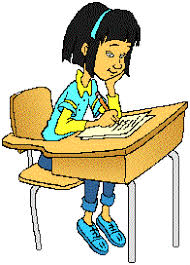 একক কাজ
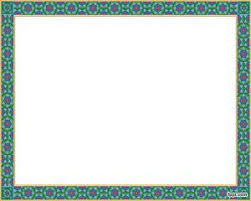 ১। বনায়ন বলতে কি বুঝ ? 
২।কৃষির অন্তর্ভুক্ত বিষয়গুলো কি কি ? 
৩। কৃষি গবেষনা প্রতিষ্ঠান গুলোর নাম লিখ । 
৪।কৃষি বিজ্ঞানী কাকে বলে ।
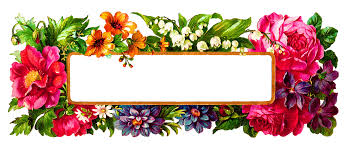 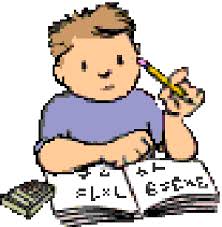 বাড়ির কাজ
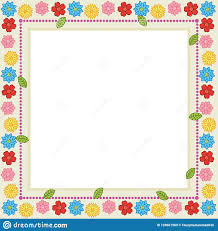 কৃষির পরিধির আলোকে তোমাদের এলাকায় উদ্যান ফসল, মাছ, পশু-পাখিনেবং বনের গাছপালার একটি তালিকা তৈরি কর।
সবাইকে ধন্যবাদ
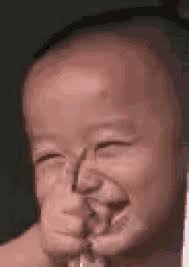